Figure 3. Kaplan–Meier analyses of progression-free survival (PFS) and overall survival (OS) depending on subsequent ...
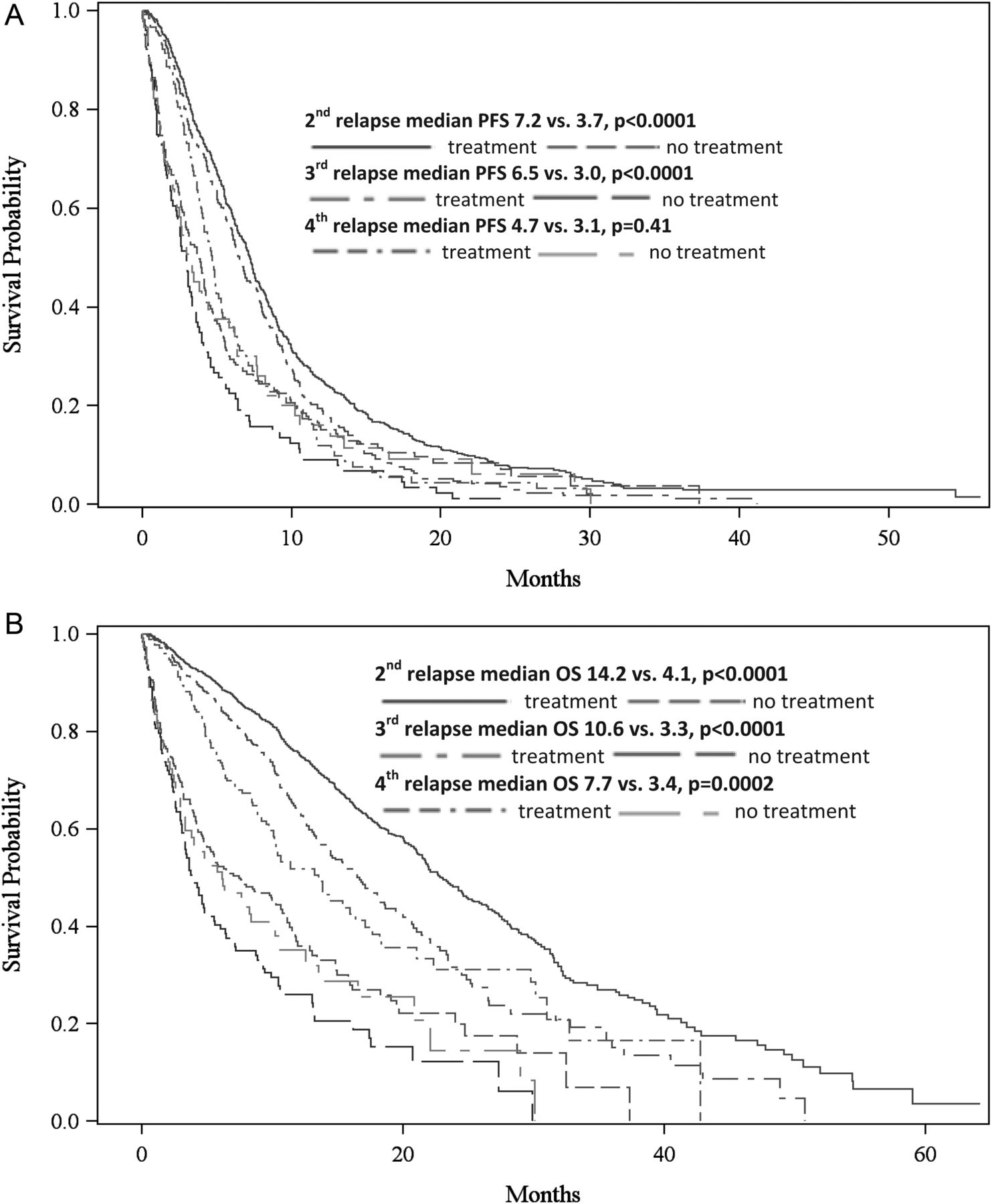 Ann Oncol, Volume 23, Issue 10, October 2012, Pages 2605–2612, https://doi.org/10.1093/annonc/mds203
The content of this slide may be subject to copyright: please see the slide notes for details.
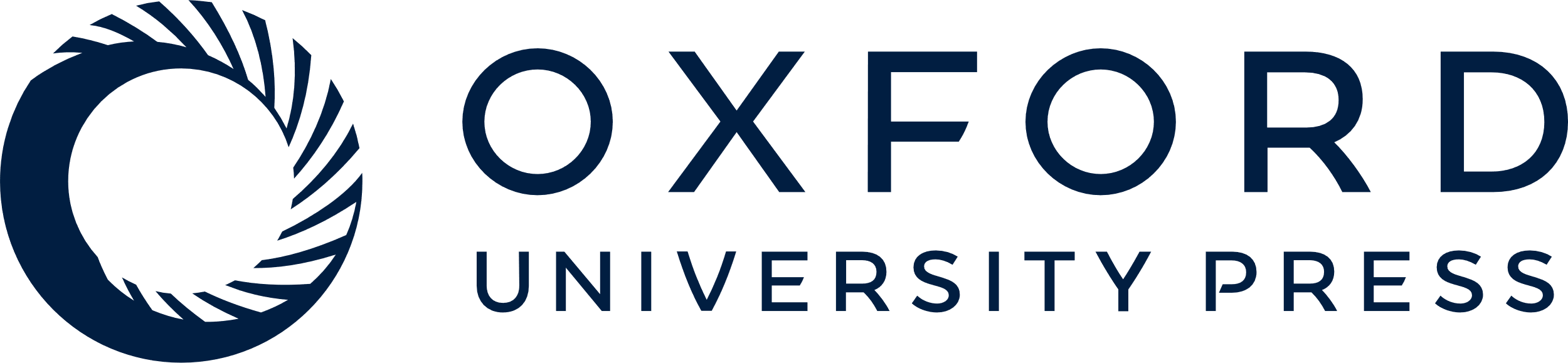 [Speaker Notes: Figure 3. Kaplan–Meier analyses of progression-free survival (PFS) and overall survival (OS) depending on subsequent relapse according to treatment decision at relapse. Panel A shows PFS after relapse 2–4 stratified by the patients that did receive relapse treatment and the patients that did not receive treatment anymore. Panel B shows corresponding OS.


Unless provided in the caption above, the following copyright applies to the content of this slide: © The Author 2012. Published by Oxford University Press on behalf of the European Society for Medical Oncology. All rights reserved. For permissions, please email: journals.permissions@oup.com.]
Figure 2. Kaplan–Meier analyses of progression-free survival (PFS) and overall survival (OS) were carried out in the ...
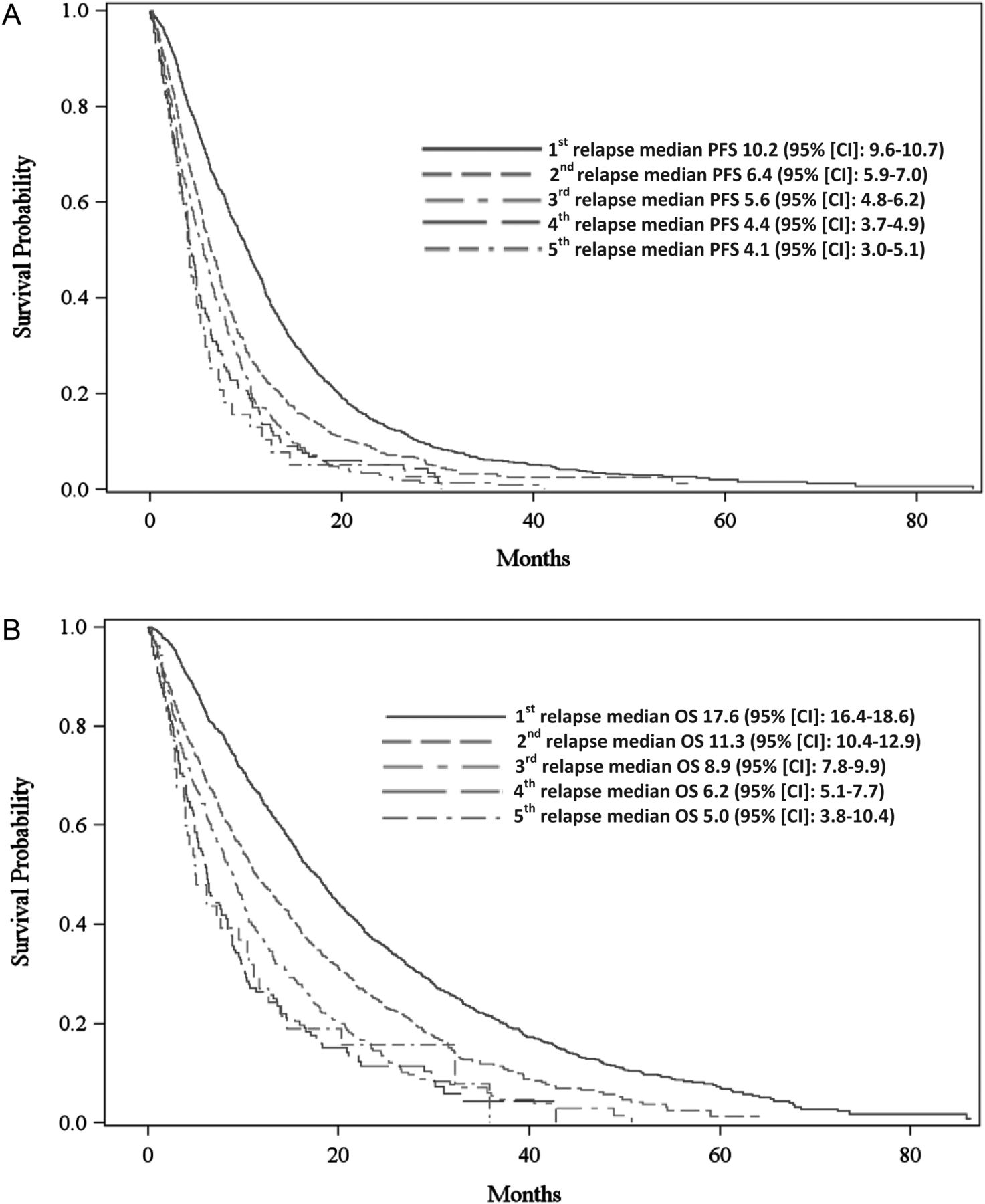 Ann Oncol, Volume 23, Issue 10, October 2012, Pages 2605–2612, https://doi.org/10.1093/annonc/mds203
The content of this slide may be subject to copyright: please see the slide notes for details.
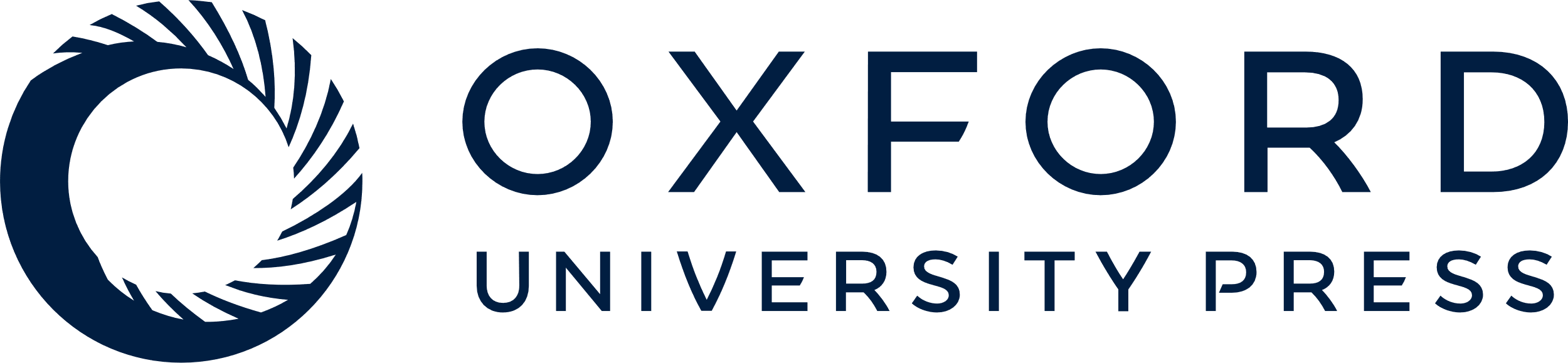 [Speaker Notes: Figure 2. Kaplan–Meier analyses of progression-free survival (PFS) and overall survival (OS) were carried out in the whole patients’ cohort depending on subsequent relapse. Panel A shows PFS after relapse 1–5. Panel B shows OS after relapse 1–5.


Unless provided in the caption above, the following copyright applies to the content of this slide: © The Author 2012. Published by Oxford University Press on behalf of the European Society for Medical Oncology. All rights reserved. For permissions, please email: journals.permissions@oup.com.]
Figure 1. Distribution of (A) mono- and (B) polychemotherpeutic regimens according to platinum sensitivity.
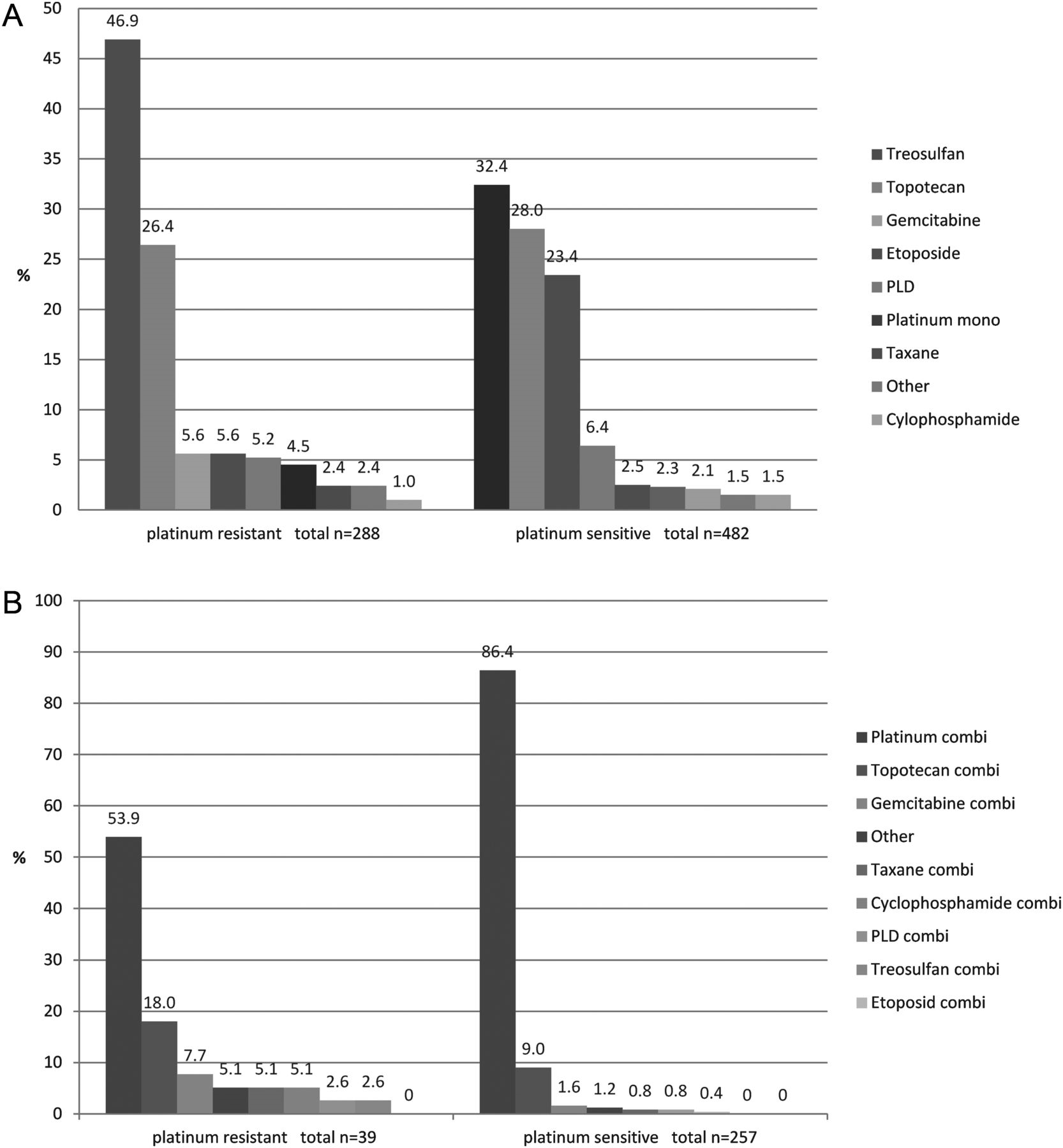 Ann Oncol, Volume 23, Issue 10, October 2012, Pages 2605–2612, https://doi.org/10.1093/annonc/mds203
The content of this slide may be subject to copyright: please see the slide notes for details.
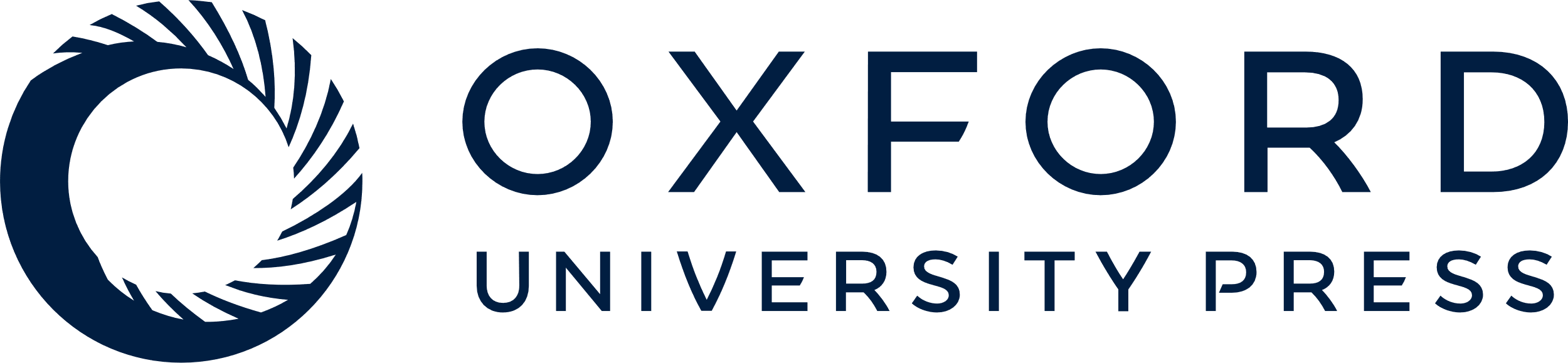 [Speaker Notes: Figure 1. Distribution of (A) mono- and (B) polychemotherpeutic regimens according to platinum sensitivity.


Unless provided in the caption above, the following copyright applies to the content of this slide: © The Author 2012. Published by Oxford University Press on behalf of the European Society for Medical Oncology. All rights reserved. For permissions, please email: journals.permissions@oup.com.]